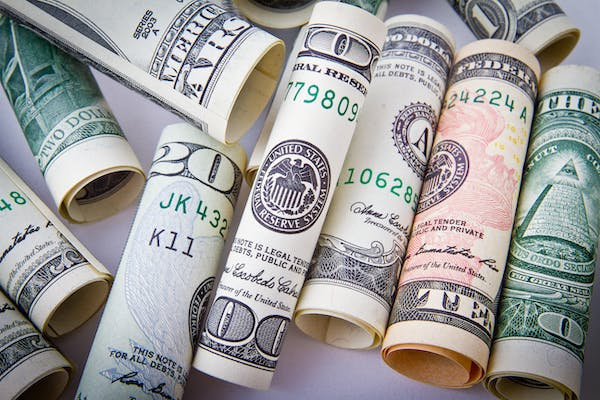 FINANCIAL READINESS PROGRAM
Meeting Your Insurance Needs
[Speaker Notes: Learning Step/Activity 9:  Meeting Your Insurance Needs
Method of Instruction: Classroom/Discussion
Instructor to Student Ratio: 1:25
Time of Instruction: 30 Min.
Media: Large Group Instruction

Required Student Materials: 
Calculator
Pencil


Managing risk is a serious business and is a big part of your financial future. Insurance should be a major part of your risk-management strategy. 
What is insurance, and how does it work?  
Insurance is the transfer of risk for a loss you cannot afford to a third party (the insurance company) in exchange for your payment of premiums to the company. 

 In this lesson, we will discuss the different types of insurance and how to define your individual insurance needs. 
We will briefly review some of your insurance requirements, as well as identify scams, frauds, and high-pressure tactics often associated with the insurance industry. You will also be provided guidance on where to go for assistance when you need it.]
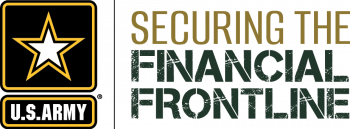 Objective
Understand the reasons, needs, types, and options for purchasing insurance.
[Speaker Notes: SHOW SLIDE 9-2: INSURANCE

In today’s lesson we are going to understand the reason, needs, types, and options for purchasing insurance.]
The Purpose of Insurance
Transfer risk of financial loss or hardship
Life events affect insurance needs
Army provides some insurance, but not all
[Speaker Notes: SHOW SLIDE 9-3: THE PURPOSE OF INSURANCE

The Purpose of Insurance

Insurance is a means of transferring risk, in particular, the risk of financial loss or hardship.

Remind learners that major life events, such as moving away from home, marrying, and having children, affect insurance needs.

Some types of insurance, such as health and disability, are provided while learners remain on active duty. Other types of insurance, such as life and property insurance, are their responsibility in part or in full.

You must look at your individual situation to determine whether the insurance levels needed cover personal assets and liabilities are enough. If not, do your research and readjust your policies.]
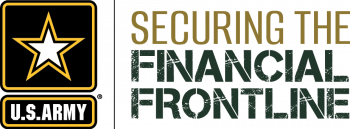 Basic Terminology
!
[Speaker Notes: SHOW SLIDE 9-4: BASIC TERMINOLOGY

Basic insurance terminology:

Insured-The person(s) covered by the insurance policy
Agent- A person licensed to sell insurance products. The agent represents the insurance company in all transactions
Claim-Notification to the insurance company that a loss has occurred and a demand of payment for the loss, as provided by the terms of the insurance policy
Beneficiary-The person(s) you choose to leave your benefits to. 
Primary-first in line to receive your death benefit
Secondary or contingent-If the primary beneficiary is not available, the money would go to this person.	
Premiums-The monthly or annual amount that you must pay in order to have the insurance coverage
Deductible-A portion of a covered loss that is not paid by the insurer. A higher deductible may mean lower premiums; however, you should have money set aside to cover the deductible if an emergency occurs.
Liability-Condition of being bound by law or contract to do something that may be enforced in the courts; obligation, usually financial
Policy-The insurance contract, the limits paid for particular loss and the amount the insured paid in premium
Risk-Condition in which there is a possibility of loss. Also indicated the person or property insured.]
Auto Insurance
02
03
04
05
06
01
Liability
Uninsured/underinsured
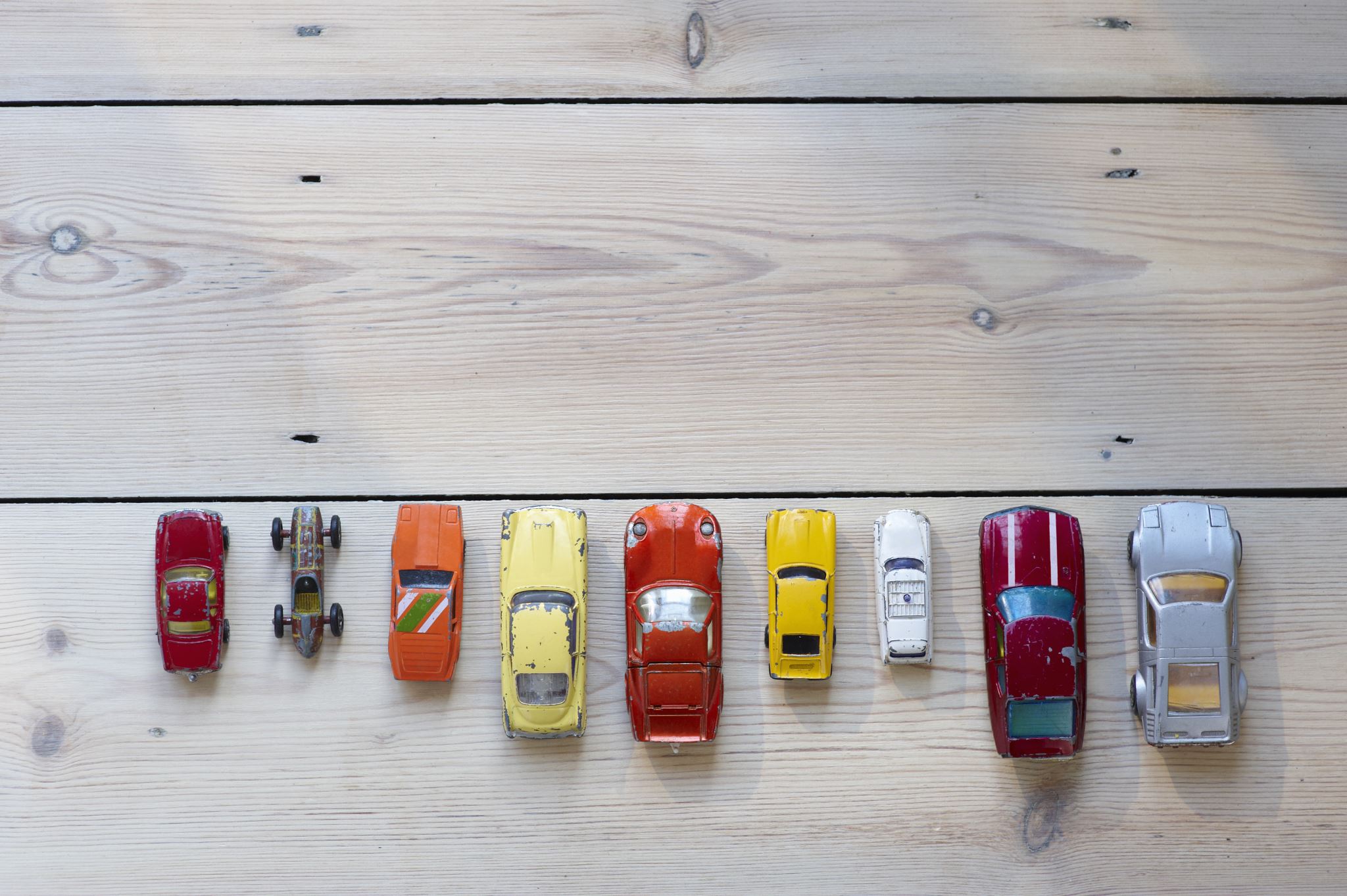 Medical
Collision
Comprehensive
Property
[Speaker Notes: SHOW SLIDE 9-5: AUTO INSURANCE

Auto Insurance
For many Service members, the biggest initial purchase they will make is a vehicle, and auto insurance is an important way to protect that investment. With this insurance, the policyholder agrees to pay the premium and the insurance company agrees to pay the policyholder’s losses as defined in the policy. 

Note that auto insurance was discussed briefly in the previous section of the training. Typical auto insurance coverages include liability, covering losses or injuries caused by a vehicle's owner; property, covering damage to the owner's car; medical, covering the costs of treating injuries resulting from an accident; and other, such as uninsured motorist coverage. Each type of coverage comes with terms and conditions of which policyholders should be aware.

Most states require drivers to purchase a minimum amount of auto insurance, and it is tempting, especially for young drivers, to stop there. However, if they want to protect themselves from big repairs or a possible lawsuit, it is wise to buy more than what is required–to ensure that assets are protected. And, you must have proof of insurance to be driving on an installation.

Automobile Insurance.   Automobile insurance provides five basic protections; Collision, Comprehensive; Liability; Medical; and Uninsured/Underinsured Motorists. To make informed decisions about your particular needs, you must understand what each of these does for you.
Liability. This is the most important part of your coverage. It insures the damage you do to the "other guy". Physical damage to his/her car, and any lawsuit you may encounter.  Liability coverage is mandatory for all cars in every state. Liability is less expensive than collision (unless you are under 25 or have some traffic tickets) yet it is the most important coverage you can carry.   Buy all that you can afford.  A judgment against you can follow you for the rest of your life - make sure you have enough liability coverage.
Uninsured/Underinsured Motorist. You will need this coverage in the event that the person who hits you has little or no insurance. If this happens, your insurance company will pay you. They will then sue the uninsured/underinsured driver and try to get any assets he may have, but the important point is you don't have to do that. If you carry this coverage, your insurance company does it for you.
Medical. This portion of your policy covers you and your passengers for immediate medical treatment, regardless of  who caused the accident.  Typical coverage here ranges from $1,000 to as high as $10,000. It is very inexpensive and provides immediate help.
Collision. Collision coverage pays for damage done to your car by YOU. It has a separate deductible and premium. Collision coverage is expensive, as the probability of damage from collision is the highest risk of car ownership.  If you finance your car, the lender will require this insurance, most likely with a very low deductible. Most deductibles are $250 to $1,000. The higher the deductible, the lower the premium. If you have the cash, raise the deductible. Put the money you save into a savings account.
Comprehensive.  Comprehensive covers damage done by OTHERS, or damage while you are not in the car, such as vandalism, broken glass, and so forth.  Like Collision coverage, Comprehensive has a separate premium and deductible.
Property. Property covers any damage that you might cause to another person’s property as the result of a collision. It typically covers cars, but it can cover other items like fences, buildings, mailboxes or lamp posts. This does not cover damage to your property.]
Tips for Saving on Auto Insurance
Don’t get tickets!
Shop around
Choose a car that costs less to insure
Attend Driver’s Training (Include Military Training)
Ask for discounts
Invest in an Anti-Theft & Safety Devices
Don’t smoke!
Bundle your policies
Raise your deductible
[Speaker Notes: SHOW SLIDE 9-6: TIPS FOR SAVING ON AUTO INSURANCE

Here are a few additional tips on auto insurance:  

If you get traffic tickets or have several accidents, you will have to pay a much higher rate. In fact, if your driving record is so bad that your carrier cancels your insurance, you may have to pay a very high rate for what is called the "assigned risk pool" of bad drivers. Drive Safely!!

Shop for insurance. There are a lot of different rates.

Choose a low-profile car: one that is less likely to be stolen and doesn’t cost a lot to repair, like a minivan or small and midsized sedans. Sports cars are very expensive to insure.

Ask for good driver discounts, student discounts, military discounts.

If you have had drivers training, get the certificate and provide it. Most companies will reduce your premium.  Most Service Members must take military specific drivers training to learn to drive military vehicles. The military requires a motorcycle training course to be able to drive a motorcycle. These count!

Anti-theft systems and safety devices like ABS, airbags can reduce your premium as well.  

Smoking is considered a high-risk behavior. Nonsmoking drivers may receive discounts on liability, medical benefits and collision. 

You can save up to 30% on your car insurance if you bundle it with your renters and/or homeowners insurance. 

Carry as high a deductible as your cash situation, or your lender, will allow. But make sure that you have the deductible saved in case there is an accident!

Carry as much liability as you can afford.]
Renter’s Insurance
Renters and homeowners' insurance, sometimes called “property insurance”, protects the service member against the loss of personal property if it is lost, stolen, or destroyed.
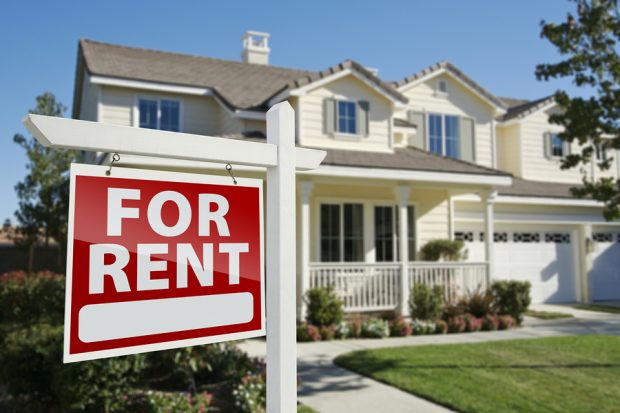 [Speaker Notes: SHOW SLIDE 9-7: RENTER’S INSURANCE

Renters and homeowners' insurance—sometimes called “property insurance”—protects the service member against the loss of personal property if it is lost, stolen, or destroyed. Renters insurance is relatively inexpensive, usually less than $25 a month depending on coverage.

Many of you will need this type of insurance when you rent an apartment, house, store your possessions in a storage unit, or if you live in government quarters (such as Barracks). Additional optional coverage would include computers, jewelry, and guns.

You should always have your personal property insured.  

NOTE: This type of insurance does not cover the structure, since you don’t own the property.]
Homeowner’s Insurance
Homeowner's insurance is a combined policy that provides coverage for fire, windstorms, or theft as well as some level of liability protection.
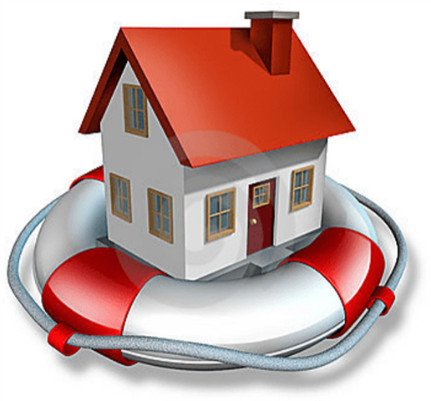 [Speaker Notes: SHOW SLIDE 9-8: HOMEOWNER’S INSURANCE


Homeowner’s Insurance.
Homeowner's insurance is a combined policy that provides coverage for fire, windstorms, or theft as well as some level of liability protection. 

The premiums are relatively low and the policy covers a particular structure and its contents. You must live in the home.

It is mandatory coverage if you own a home with a mortgage.  If you don't want to lose all of your savings in a fire, tornado, or lawsuit, you will want to have this coverage. 

Certain risks like earthquake, flood, war, or nuclear accident are usually not covered. Coverage for these risks are available, often for an additional premium.

Did you know:  If your dog bites a neighbor, a homeowner's policy will cover the medical expenses and damages awarded as a result of a lawsuit.]
Property Insurance Tips
Determine coverage needs and options
Opt for replacement cost coverage
Buy riders for valuables not covered
Consider both liability and property coverage
Make a property inventory and store it safely
Be aware of exclusions
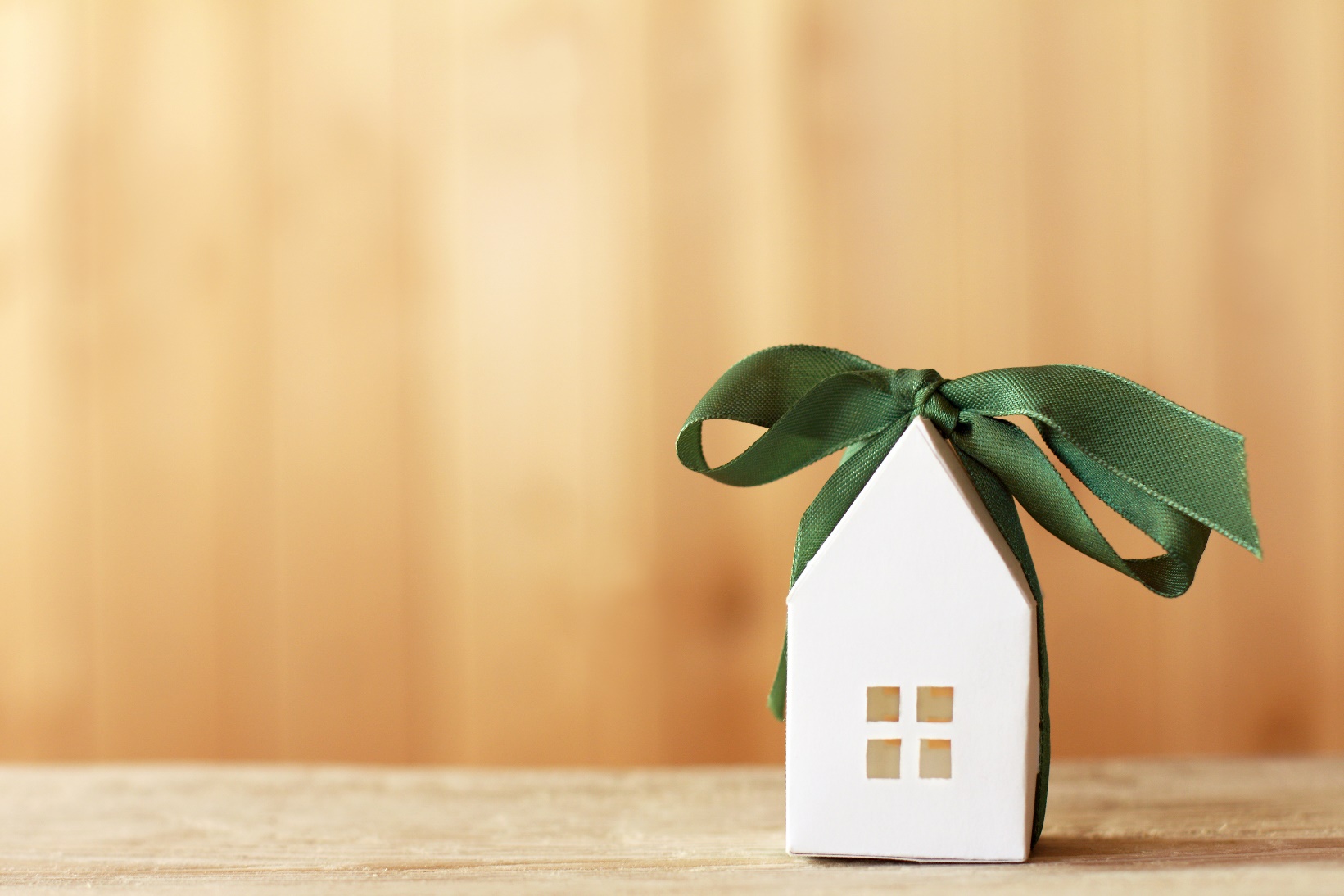 !
[Speaker Notes: SHOW SLIDE 9-9: PROPERTY INSURANCE TIPS

Property Insurance

Determine coverage needs: If in base housing, check with the base housing office to find out what might already be covered. If you are planning to purchase rental coverage for base housing, verify that a selected company does in fact cover base housing; not all do.
Opt for replacement cost coverage: Always opt for replacement cost coverage, which pays the full cost to replace lost items. Actual cash value (ACV) coverage only pays what it would cost to buy the items used in a thrift store.
Consider a rider: Some personal property—particularly high-cost items like jewelry, guns, collectibles, sporting gear, or computer equipment—is not fully covered under a standard policy. Some items might require a professional appraisal to be included on a rider. Investigate your options.
Consider personal liability: A homeowner’s policy automatically includes coverage for personal liability and medical payments. Rental policies may not, but that coverage can be added at an extra cost. A so-called “umbrella policy” can be purchased to insure against the possibility that liability coverage could be exhausted by an exceptionally large claim against the homeowner.
Keep an inventory: Once you have your property insured, take an inventory and keep a copy of the list somewhere safe (not at home). Photographs or video of your property may help in getting a full-value settlement.
Be aware of exclusions: Most property insurance does not cover certain types of damage (including earth movement, water damage, power failure, neglect, or intentional damage). Most of these perils can be covered by a separate policy specific to that issue, such as flood insurance, which is the most common. 

Make sure to shop around with at least three companies. Bundling insurance plans may save you money. Make sure to update with every new assignment! Insurance costs change from location to location.]
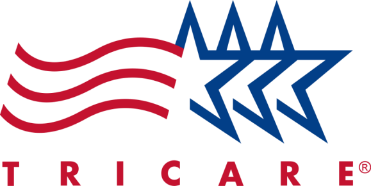 Health Insurance
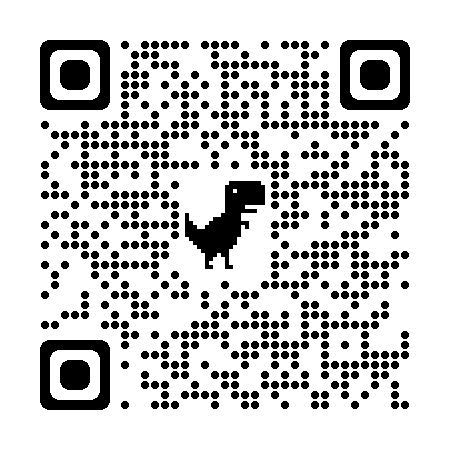 Visit the Tricare website by scanning the QR Code above!
[Speaker Notes: SHOW SLIDE 9-10: HEALTH INSURANCE


Health Insurance

TRICARE
While on active duty, all the service member’s health care and most of his or her family members’ care is covered by TRICARE. In order to be covered, however, dependent family members must be enrolled in the Defense Eligibility Enrollment Reporting System (DEERS) by the service member (the sponsor) and then be enrolled in TRICARE Health and TRICARE Dental. TRICARE Health and Dental have multiple options. Only sponsors can add or remove family members by going in person to the local ID card office.

Eligibility

TRICARE is a health program for:

Uniformed Service members and their families,
National Guard/Reserve members and their families
Survivors
Former spouses
Medal of Honor recipients and their families, and
Others registered in the Defense Enrollment Eligibility Reporting System (DEERS).


Secondary Dependents are:
Parent, parent-in-law, step-parent, parent by adoption, or “in-loco parentis” (any person who stood in place of your parent for at lease five years). 
Unmarried children ages 21 and 22 who are enrolled in an accredited institution of higher education on a full-time basis. 
Ward of the court, unmarried, and placed in the permanent legal physical custody of the member, or if not permanent custody for a period of at least 12 consecutive months.
Unmarried child over age 21 incapable of self-support because of mental or physical incapacity that occurred while the child was considered a dependent of yours as a member or retired member or is considered the dependent of a deceased member (while under age 21 or under age 23 and a full-time student).

To qualify as a Secondary Dependent: 
The individual’s income, not including your contribution, must be less than one-half of the actual living expenses.
The law requires the individual to be ‘in fact’ dependent on you, the service member.
Your contribution must be more than one-half of the dependent’s actual monthly living expenses.
For more information:  http://www.dfas.mil/militarymembers/SecondaryDependency/SDC.html 


Your benefits and plans will vary depending on your beneficiary category. Visit Tricare.mil for more information.

In most cases, you have 90 days (stateside) and 120 days (overseas) from the qualifying life event to make your changes in DEERS/TRICARE. Qualifying life events include:
-Change in sponsor’s status
-Getting married or divorced
-Having or adopting a child
-Moving to a new location for any reason
-Becoming eligible for Medicare
-Death of sponsor or family member


Please visit Tricare.mil for additional information. Air National Guard and Reserve Service Members are entitled to TRICARE coverage based upon military status. Visit https://www.tricare.mil/plans/new/newngrm for more information.

Secondary Insurance
Spouses in two-income families who are also covered by their employer’s medical insurance plans must notify TRICARE of that coverage to coordinate benefits. Normally, TRICARE will pay deductibles and copays for a spouse with other health insurance (OHI) coverage.]
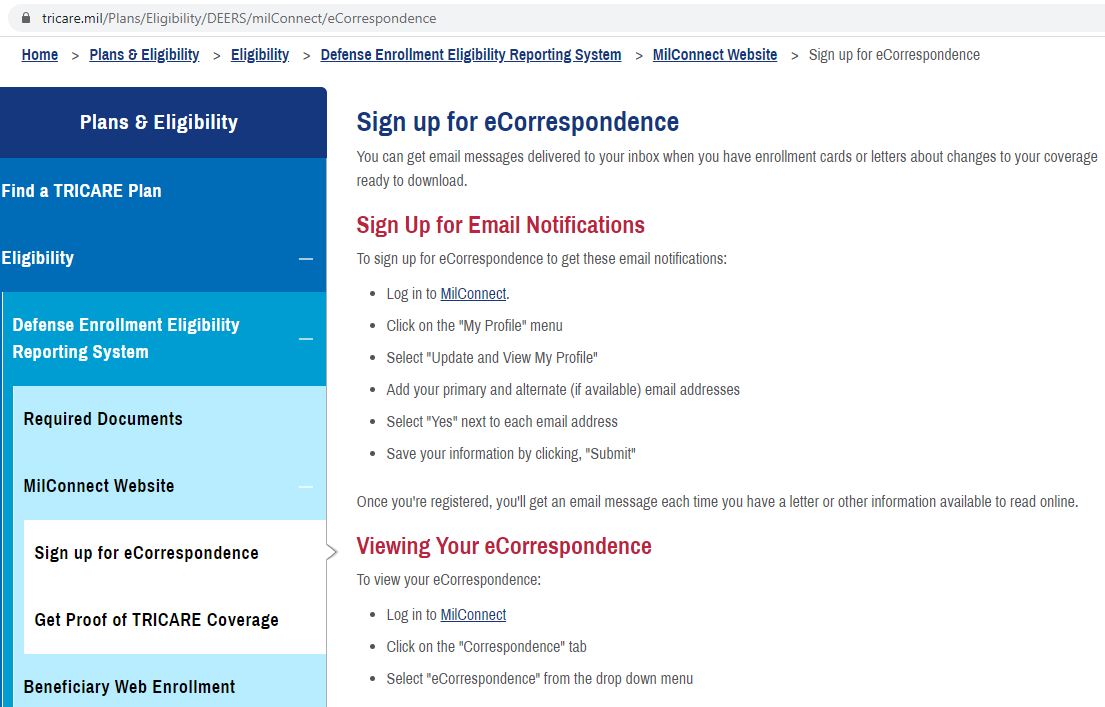 !
[Speaker Notes: SHOW SLIDE 9-11: e-CORRESPONDENCE IN MILCONNECT


You can get email messages delivered to your inbox when you have enrollment cards or letters about changes to your coverage ready to download.

Sign Up for Email Notifications
To sign up for e-Correspondence to get these email notifications:
Log in to MilConnect. 
Click on the "My Profile" menu
Select "Update and View My Profile"
Add your primary and alternate (if available) email addresses
Select "Yes" next to each email address
Save your information by clicking, "Submit"
Once you're registered, you'll get an email message each time you have a letter or other information available to read online.

Viewing Your e-Correspondence
To view your e-Correspondence:
Log in to MilConnect
Click on the "Correspondence" tab
Select "e-Correspondence" from the drop down menu]
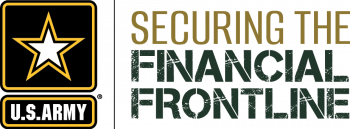 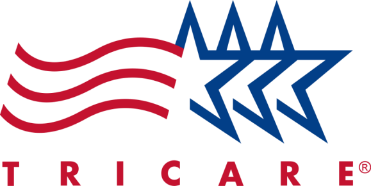 TRICARE Plans
Prime
Prime Remote
Prime Overseas
Prime Remote Overseas
Select
US Family Health Plan
For Life
Select Overseas
Young Adult
TRICARE Dental Program
Active-Duty Dental Program
Find the plan that fits your family’s needs by visiting Tricare.mil/plans/planfinder or by scanning the QR Code below:
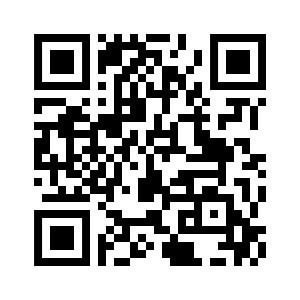 [Speaker Notes: SHOW SLIDE 9-12: TRICARE PLANS


Visit Tricare.mil/plans/planfinder to find the perfect plan that fits your families’ needs. Some plans may have nominal fees. 

Prime
Prime Remote
Prime Overseas
Prime Remote Overseas
Select
US Family Health Plan
For Life
Select Overseas
Young Adult
TRICARE Dental Program
Active Duty Dental Program

For National Guard and Reservists, your eligibility depends on your status. If you are Guard/Reservists and have health insurance through your civilian employer, TRICARE pays after all other health insurance with some exceptions. For more information, visit Tricare.mil/Plans/OHI. If you are activated for 30 days or more, you are eligible for TRICARE Prime. 

Visit financialfrontline.org for the “TRICARE Overview” handout]
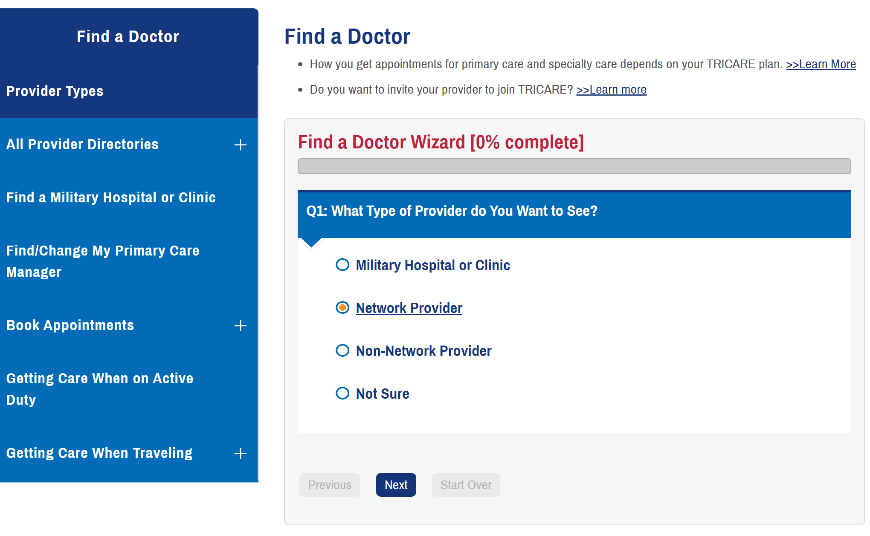 [Speaker Notes: SHOW SLIDE 9-13: TRICARE “FIND A DOCTOR”

How you get appointments for primary care and specialty care depends on your TRICARE plan.

When you’re stationed at a military installation that has a clinic/hospital or troupe clinic, you’re assigned to a Primary Care Manager (PCM) where you are required to get all your medical care. Any care that your PCM can’t provide (other than emergency care) requires a referral; this includes urgent care.

You should seek urgent care at your military hospital or clinic. If you’re away from home, contact your regional contractor for help obtaining urgent care. You may also seek care during an emergency at a network provider or go to the nearest emergency room. You may need to pay up front and file a claim for reimbursement.

If you’re on leave away from your duty station and you need routine or urgent care: 
You must still have a referral from your PCM.
If after hours, call the Nurse Advice Line at 1-800-TRICARE (874-2273)
You must call your PCM the next duty day to inform him/her of care you received

For your Family, visit Tricare.mil/FindDoctor that fits your needs. You can also visit Tricare.mil for more information on all of TRICARE.]
Life Insurance
Temporary (Term)  Insurance
Permanent Insurance 
(Insurance plus savings))
SGLI
TSGLI/SGLI Disability
FSGLI
VGLI
Commercial policies
Whole life
Universal life
Variable life
[Speaker Notes: SHOW SLIDE 9-14: LIFE INSURANCE


Ask learners the purpose of life insurance. Be sure to articulate that the purpose of life insurance is to ensure the financial well-being of survivors by filling the gap left by those depending on the decedent’s income, such as a spouse or children. Life insurance needs should be reassessed and adjusted both upward and downward as Airmen move from single in quarters to married homeowners with children to retirees.

Explain that there are two basic types of life insurance: temporary insurance (also called “term insurance”) and permanent insurance, which is called “universal life insurance,” “whole life insurance,” or some  other variant.

Term Insurance
Term insurance policies are written to cover a specific period of time (the term) at a specific price. At the end of the term, the policy may be renewed but may cost more due to factors like the age of the insured. While in service, Soldiers and family members may be inexpensively covered by term life insurance policies available from the DoD:

Servicemembers’ Group Life Insurance (SGLI): Most Soldiers are covered by SGLI, a low-cost group life insurance plan for active and Reserve personnel in the Armed Forces. SGLI coverage is available in $50,000 increments up to a maximum of $500,000. Its premiums are currently (2018) only 7 cents per $1,000 of insurance, totaling at most $28 per month, regardless of the service member’s age.

SGLI Traumatic Injury Protection Program (TSGLI): TSGLI provides automatic traumatic injury coverage to all service members covered under SGLI. It provides short-term financial assistance to severely injured service members and veterans in order to assist them in their recovery from traumatic injuries incurred on or off duty.

SGLI Disability Extension: This insurance provides free coverage for up to two years from the date of separation for service members who are completely disabled and unable to work when they separate. At the end of the extension period, you automatically become eligible for Veterans Group Life Insurance (VGLI), which is subject to premium payments.

Family Servicemembers’ Group Life Insurance (FSGLI): If you are married or single with children, this is the time of greatest need for life insurance. FSGLI provides term life insurance coverage to the spouses and dependent children of service members insured under SGLI. The service member pays the premium for spousal coverage up to $100,000. Dependent children under the age of 18 are automatically insured for $10,000 at no cost. In addition, children between the ages of 18 and 23 who are full-time students are also covered.

Soldiers and family members will need to personally assess whether SGLI and FSGLI covers all of their family’s future needs. If there are children in the household, regardless of employment status, the surviving spouse is generally going to have a significant need for additional funds to offset the loss of the other spouse’s income while the children are living at home or are in college.

After separation or retirement from the service Soldiers can opt to convert their SGLI to VGLI. Because its cost rises dramatically as the insured ages, VGLI is not generally recommended unless the veteran is uninsurable or only insurable at a cost-prohibitive rate. Under certain conditions, SGLI (as well FSGLI) may be convertible to a commercial policy through the VA.

Service members and veterans may apply for insurance with commercial insurers. Be aware that many commercial policies exclude casualties of war from their coverage. Visit https://www.benefits.va.gov/insurance/ 

Permanent Insurance
Permanent insurance is a catch-all description for life insurance plans that do not expire (unlike term insurance), but rather pay a death benefit to your designated beneficiary when you die. Permanent insurance policies include a savings element that will grow on a tax-deferred basis and may accumulate a substantial cash value over time. Depending on the policy, owners may be able to borrow funds or withdraw the cash value for certain financial goals. Whole life, universal life, and variable life are all examples/variations of permanent insurance.

Because of the savings element, premiums are generally higher for permanent than for term insurance, particularly in the early years of the policy. Compared to other investment options, there is a lower rate of return contributing to the cash value.]
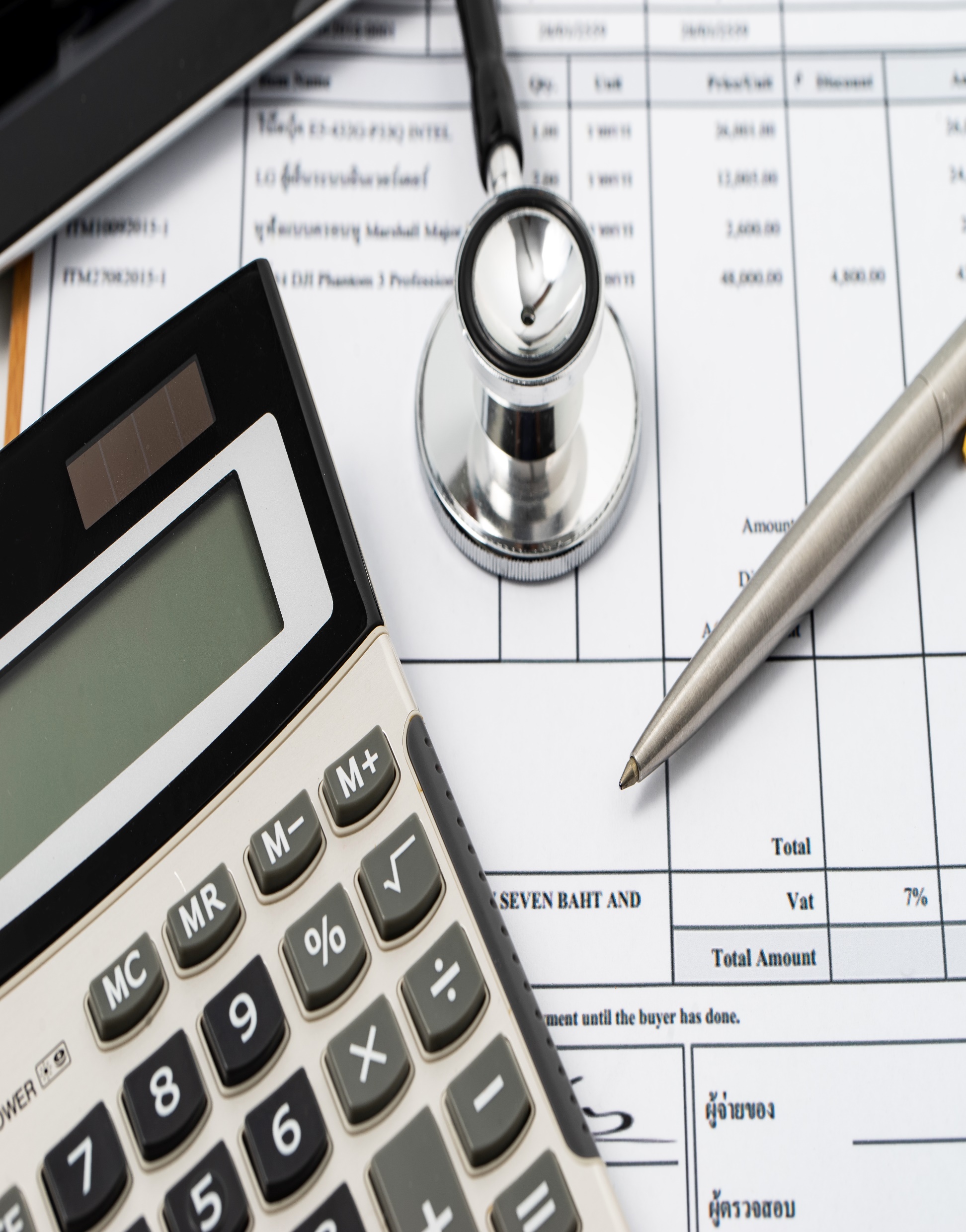 Term Life Insurance
Advantages:
Protection for a specific period of time
Premiums are lower than permanent

Disadvantages: 
Premiums go up as you age
No cash value
May require medical exam at renewal
Coverage generally not renewable after age 70 or 75
[Speaker Notes: SHOW SLIDE 9-15: TERM LIFE INSURANCE

Term Life Insurance. 

The advantages of term policies include: 
Term premiums are lower than those for permanent insurance, so you get more insurance coverage for less money. This allows you to buy more coverage when you need it the most, such as when you have young children. 
Because term provides insurance for a specific period, it is ideal for covering specific financial needs such as covering your life until your children are through college, until they are self-supporting, or covering your life until you pay off your mortgage. 

The disadvantages of term policies include: 
Premiums increase every time a policy is renewed, so the cost of term insurance can become prohibitive as you near your late 50’s and 60’s. 
Term life doesn't provide a savings feature known as cash value. Term policies only pay benefits if you die while the policy is in force. 
If your insurance company wants you to take a medical exam when you want to renew your policy, you may be turned down if your health condition has deteriorated. 
You could outlive your coverage. Term insurance is generally not renewable after age 70 or 75, depending on your state’s insurance regulations.]
Permanent Life Insurance
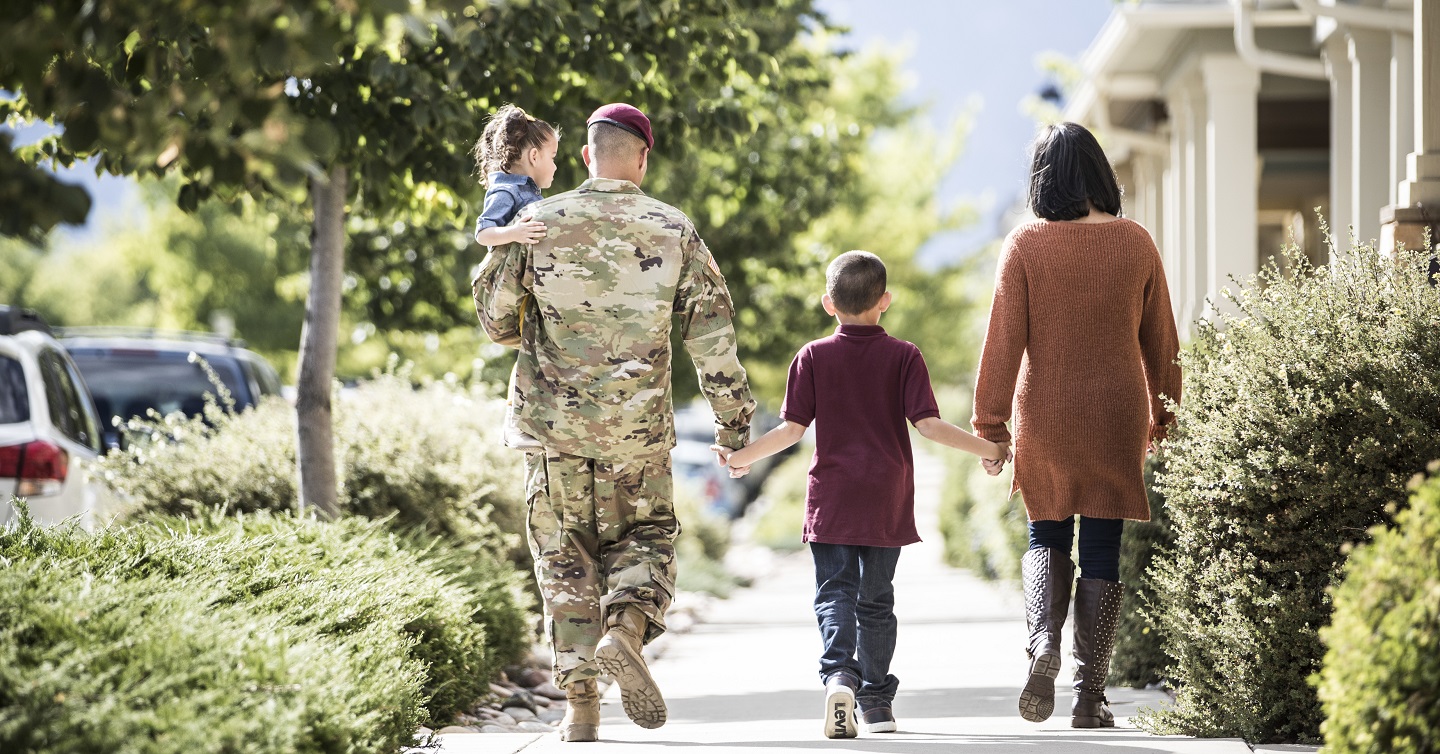 Advantages:
Lock in premiums
Accumulates cash value
Benefits guaranteed for life

Disadvantages: 
More expensive than term insurance
Conservative investments
Rate of return varies
Expenses and mortality charge from cash balance
[Speaker Notes: SHOW SLIDE 9-16: PERMANENT LIFE INSURANCE

Permanent Life Insurance. 

The advantages of permanent insurance are: 
You lock in a premium rate at whatever age you start the policy, and the benefits are guaranteed for as long as you live. 
Your policy accumulates cash value that grows tax-deferred. Your premiums are invested by the insurance company in stocks, bonds, real estate, venture capital and other funds, and you receive a return on your money in the form of annual dividends, which increase your cash value. 
You can tap that cash value while you are alive with low-cost loans. Any outstanding loans will reduce your policy’s cash value by the amount of the loan. Or you can withdraw the cash value, though you will have to pay income taxes on those withdrawals. You can also convert your cash value into an annuity that will provide fixed-income throughout your retirement years. 
If you surrender your policy by discontinuing to pay premiums, you will receive any accumulated cash value. 
Dividends can be used to pay your premium in whole or in part. 
Once you have passed the medical tests and have been issued a policy, your policy cannot be cancelled for medical or any other reasons if you continue to pay the premium. 

The disadvantages of permanent insurance are:
It is far more expensive than term insurance. This means that you can usually afford far less permanent coverage than you can afford term. If you start a permanent policy and then must drop it because you cannot afford the premiums, you will have lost a great deal of money. 
Insurance companies invest your cash value quite conservatively so it is possible that you could earn higher returns on your own if you are a skillful and knowledgeable investor. 
The return you earn on your cash value is determined by current interest rates in money markets. So, if interest rates are high, your cash value will grow much more quickly than if interest rates are low. 
Periodically, the insurance company deducts its expenses and a mortality charge from your cash balance. The mortality charge is the amount of money, based on a premium rate per thousands of dollars of death benefits, required to provide you with life insurance. The company will guarantee a minimum interest rate and a maximum mortality charge. Some will also guarantee a maximum expense charge.]
Servicemember’s Group Life Insurance (SGLI)
Low-cost term life insurance
If eligible, you are automatically enrolled and issued the maximum SGLI coverage
ARNG and USAR are covered full-time, 365 days a year if assigned to drill 12 times/year
Maximum coverage is $500,000
Can make changes to SGLI coverage
Designate/change beneficiaries
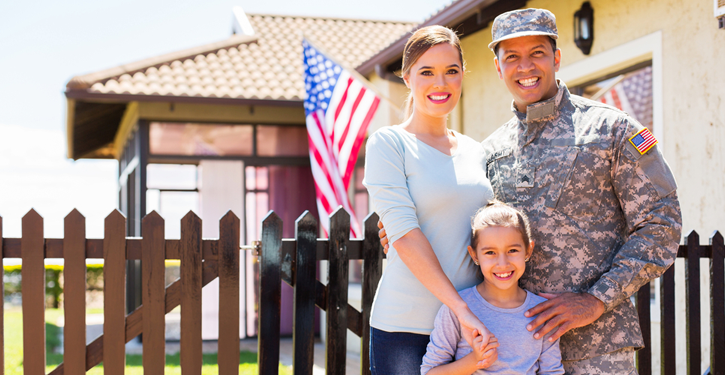 [Speaker Notes: SHOW SLIDE 9-17: SERVICEMEMBERS’ GROUP LIFE INSURANCE (SGLI)

For military members, SGLI is a better choice than an alternative insurance plan because it does not contain certain clauses that are routinely found in other insurance plans. These types of clauses include a pre-existing conditions clause, a suicide clause, and a war cause, all of which could be used to prevent a military member's family from receiving benefits under certain circumstances. Additionally, SGLI not only provides you protection while you're on active duty, but it also covers the first 120 days following separation. 

A term policy you should be aware of is your Servicemembers’ Group Life Insurance (SGLI). 
 
Automatically provided to each member of the Army for the ridiculously low price of around 65 cents per ten thousand per month. 
Can provide up to $500,000 in life insurance and includes a mandatory rider for Traumatic Injury Protection Under Servicemembers' Group Life Insurance (TSGLI). This policy should be your first life insurance consideration. 
TSGLI payments are designed to help traumatically injured Service members and their families with financial burdens associated with recovering from a severe injury. 
TSGLI payments range from $25,000 to $100,000 based on the qualifying loss suffered. 
SGLI has also expanded to include Family Coverage. 
Reservist and National Guardsmen qualify for full SGLI if they drill 12 times a year.]
SGLI- Family Coverage
Dependents must be listed in Personnel File
Soldier must be insured under SGLI 
Spousal Coverage max. is $100,000 
Free $10,000 Coverage for Children 
Coverage is AUTOMATIC unless waived in writing by Service Member
Military Married to Military must opt in for coverage.
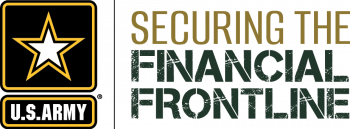 [Speaker Notes: SHOW SLIDE 9-18: SGLI-FAMILY COVERAGE

Spouses and children of active-duty members, who are listed on the service member's personnel file, are eligible for low cost insurance coverage. 
Family coverage is available only to members insured under the SGLI program.  
It is not available to those insured under the VGLI program.
If you are covered under full-time SGLI, you are eligible to insure your spouse, regardless of whether your spouse is on active duty, retired, or is a civilian.
Coverage starts at $10,000 and is available in increments of $10,000 up to $100,000 at a cost of $0.50 per $10,000 of coverage for spouses under the age of 35. 
Children are automatically covered for $10,000 at no cost to the service member.  
SGLI family coverage is AUTOMATIC unless it is declined, in writing.  To do so, you must obtain a waiver statement from your personnel office.]
How to Change Your SGLI
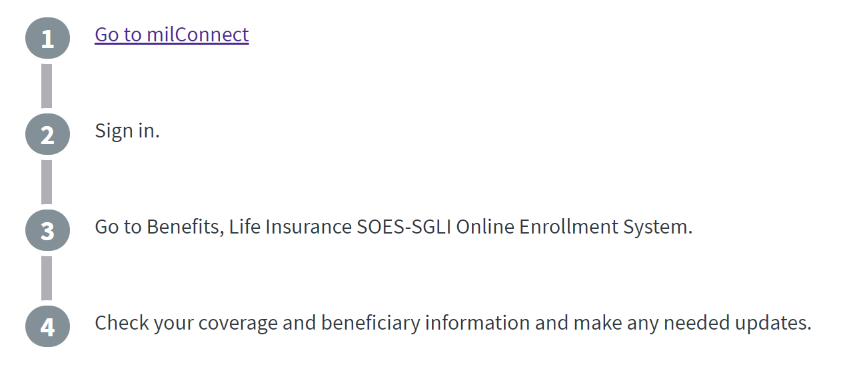 [Speaker Notes: SHOW SLIDE 9-19: HOW TO CHANGE YOUR SGLI


What is SOES? 
SOES is the Service members' Group Life Insurance (SGLI) On-Line Enrollment System. It replaces the paper-based SGLI/Family SGLI (FSGLI) enrollment, maintains elections and beneficiary information, and provides 24/7 self-service access to SGLI information. SGLI provides insurance coverage to eligible members of the active and reserve components. SOES centralizes SGLI/FSGLI data into one authoritative system capable of providing consistent SGLI/FSGLI information to members and their leadership.

To access SOES, go to www.dmdc.osd.mil/milconnect, sign in, and go to Benefits, Life Insurance SOES- SGLI Online Enrollment System. Service members can log in with their CAC or with their DS Logon using Internet Explorer as soon as they receive notice that SOES access is available. Service members can then make sure their SGLI coverage and beneficiaries are up-to-date.]
Elements of an Estate Plan
[Speaker Notes: SHOW SLIDE 9-20: ELEMENTS OF AN ESTATE PLAN


Estate planning helps your loved ones navigate a difficult time and avoid confusion, conflict and unnecessary cost.

Some elements of an estate plan-starting with a will-are strongly recommended for Soldiers with children. As a parent, you will want to decide who raises your children in the event of both parents’ deaths. Your will should designate legal guardians and name who will handle any benefits or money set aside for your surviving children.

Important elements may include:
Last will and testament: this legal document dictates your wishes about what happens to what you leave behind after your death. Without a will, state law governs how your property will be distributed and who should be responsible for the care of your children. 
Power of attorney (POA): This legal document gives someone the authority to act on your behalf on legal or financial matters, if you become unable to handle your own affairs. POAs expire at your death, if you become mentally incompetent, or whenever you wish.
Living will (advanced medical directive): In case of a serious injury or terminal illness, this allows you to describe which medical treatments you do and do not want. You can also designate the person you prefer to make medical decisions for you when you are unable to do so.
Trusts: Legal document used to manage or protect assets and provide privacy, tax planning, and financial benefits for multiple beneficiaries, including children. It is possible to designate a minor as your beneficiary. However, proceeds cannot be paid directly to a minor, except for a minor spouse. As a result, you need to set up an appropriate instrument, such as a trust account, which will hold the money for the child. If you simply designate a minor as your beneficiary and take no further action, the proceeds will not be released and used for the benefit of a minor until an adult acting on behalf of the minor petitions a court to be appointed the guardian for the proceeds. Since the appointment of a guardian takes place after the military member's death, the member has no input as to the person selected to act for the minor. Additionally, certain bond, court and legal expenses will have to be paid out of the proceeds initially as well as during the time that the designated beneficiary remains a minor. Finally, all proceeds will usually have to be paid to the minor at age 18, regardless of the minor's maturity, or lack thereof. The advantages of creating a trust are that the trustee can use the proceeds for the benefit of the minor for a period, and in the manner specified in the will. Additionally, direct distribution of proceeds may be delayed beyond the 18th birthday of the minor to ensure that the child is old enough to handle the money. 
SGLI: We already went over this. You may want to supplement your SGLI with another insurance policy depending on the benefit amount you want to provide to your family. Ensure that your beneficiaries are up to date.
Survivor Benefits: If you die because of an injury or illness incurred or aggravated during your service, your survivors may be entitled to benefits from the DoD and the VA.
Funeral and burial arrangements: This ensures your final wishes are carried out.]
Survivor Benefits (While on Active Duty)
Death Gratuity: $100,000
Burial at any National Cemetery
Round trip travel and free household goods move
1 year BAH or 1-year quarters 
Arrears in pay and accumulated leave
Survivor Health and Dental Benefits
Survivors’ and Dependents’ Education Assistance Program
Social Security (burial and other survivor benefits)
Dependent’s Indemnity Compensation (DIC) as of 2020:
Spouse - $1340.14/month unless spouse remarries
Children - $332/month/child until age 18
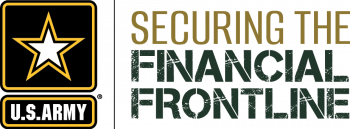 [Speaker Notes: SHOW SLIDE 9-21: SURVIVOR BENEFITS (WHILE ON ACTIVE DUTY)

The death gratuity is $100,000, (100% tax free) and is paid to the next of kin for the following armed service members: 
A member of an armed force under his jurisdiction who dies while on active duty or while performing authorized travel to or from active duty; A Reserve of an armed force who dies while on inactive duty training (with exceptions); 
Any Reserve of an armed force who assumed an obligation to perform active duty for training, or inactive duty training (with exceptions) and who dies while traveling directly to or from that active duty for training or inactive duty training; 
Any member of a reserve officers' training corps who dies while performing annual training duty under orders for a period of more than 13 days, or while performing authorized travel to or from that annual training duty; or any applicant for membership in a reserve officers' training corps who dies while attending field training or a practice cruise or while performing authorized travel to or from the place where the training or cruise is conducted; or 
A person who dies while traveling to or from or while at a place for final acceptance, or for entry upon active duty (other than for training), in an armed force, who has been ordered or directed to go to that place, and who Has been provisionally accepted for that duty; or Has been selected for service in that armed force.
For designation of beneficiary, this is done on the DD93.
Burial Benefits. DoD will process, transport, and inter remains. It provides a casket, vault and headstone for interment in a government cemetery or may reimburse costs of up to $7,700, if the family elects to make private arrangements. Transportation to the burial for the immediate family is provided by the government at no charge, or may be reimbursed up to the government rate. It is recommended that family members make no travel arrangements until they have spoken with their casualty assistance officer. The casualty assistance officer will guide the family through the specific requirements and paperwork for the particular branch of service involved. Specific information about burial benefits and military honors is available at: www.militaryfuneralhonors.osd.mil. 
Round Trip Travel and BAH. P.L.109-163 made permanent the extended time that surviving families may occupy government quarters or be paid housing allowances from 180 to 365 days. Those eligible for Basic Allowance for Housing (BAH) will be paid in one lump sum. Survivors are also authorized one relocation move at government expense which must be completed within one year following the death of the service member. Spouses are eligible for Commissary, Exchange, and Morale, Welfare and Recreation activities privileges indefinitely unless they remarry. Children maintain eligibility until age 18 or 23, if still enrolled full-time in college. Military exchanges forgive Military Star credit card debt owed by families when their service member is killed in combat. Survivors are also eligible for legal assistance advice on benefits and entitlements, insurance or taxation. 
Arrears in Pay and Leave. Arrears of Pay is a one-time payment made to a beneficiary after your death. The arrears of pay payment to your beneficiary will include: The pro-rated amount of your final month’s pay, and any other money owed to you at the time of your death, to include accumulated leave.
Survivor Health and Dental Benefits: Surviving family members of deceased service members continue to receive benefits under the TRICARE system as follows:
Surviving spouses continue under the same coverage for one year from the death of the service member. After one year, the spouse may pay an annual membership fee equal to that paid by retirees to enroll (or re-enroll) in TRICARE Prime and must pay the cost shares and deductibles applicable to retirees and their families for those who choose the TRICARE Select or other options. Such coverage will continue until the surviving spouse remarries or reaches age 65 (when Medicare coverage begins and CHAMPUS eligibility ceases).Surviving children continue under the same coverage until age 21 or until age 23 if enrolled full time school.
Survivors and Dependents Education Assistance Program: The Dependents' Educational Assistance (DEA) program provides education and training opportunities to eligible dependents of certain veterans. The program offers up to 45 months of education benefits. These benefits may be used for degree and certificate programs, apprenticeship, and on-the-job training. If you are a spouse, you may take a correspondence course. Remedial, deficiency, and refresher courses may be approved under certain circumstances.
Social Security.  A one-time payment of $255 can be paid to the surviving spouse if he or she was living with the deceased.  If there is no surviving spouse, the payment is made to a child who is eligible for benefits on the deceased’s record in the month of death.  Certain family members may be eligible to receive monthly benefits, as well.  For more information go to www.socialsecurity.gov or call toll-free, 1-800-772-1213.
Dependent’s Indemnity Compensation (DIC). DIC is a monthly benefit paid to eligible survivors of the following:
Military service member who died while on active duty, OR Veteran whose death resulted from a service-related injury or disease, OR Veteran whose death resulted from a non service-related injury or disease, and who was receiving, or was entitled to receive, VA Compensation for service-connected disability that was rated as totally disabling for at least 10 years immediately before death, OR since the veteran's release from active duty and for at least five years immediately preceding death, OR for at least one year before death if the veteran was a former prisoner of war who died after September 30, 1999.  
DIC Eligibility.  The surviving spouse is eligible if he or she was married to a service member who died on active duty. Dependency and indemnity compensation is paid to a surviving spouse at the monthly rate of $1,254.19. Add $332 per child for each dependent child under age 18.]
Review Beneficiaries
[Speaker Notes: SHOW SLIDE 9-22: REVIEW BENEFICIARIES


Whenever you have a qualifying life event (e.g.. Marriage, birth of child, divorce, disabling sickness/condition, pre/post deployment, permanent change of station, etc.) make sure to review your beneficiaries and update all of the policies. And, do you have a situation where you need more insurance? Review often.

DD93: Record of emergency data and is how the $100,000 death gratuity would be paid out.
SGLI: Government life insurance policy 
TSP-3: Thrift Savings Plan’s Designation of Beneficiary
Note: Each of these forms pay out differently from each other. You could have different beneficiaries for each of these forms. Please be careful about how you fill it out and update it whenever you have a qualifying life event. SGLI (and other insurance policies) are ordinarily not distributed through estate/probate proceedings. A last will and testament will not determine the beneficiaries of insurance policies. 

Check with your commercial insurance policies, bank accounts, and other retirement accounts for how to designate beneficiaries.

Scenario: SPC Jones listed his parents on his SGLI and DD93. He married to his high-school sweetheart but passed away from a traffic accident six-months after the wedding. Since SPC Jones did not update his SGLI and DD93, his parents received the death gratuity and the SGLI money. However, due to SPC Jones not filling out the TSP-3, his wife received his TSP benefits due to the Statutory Order of Precedence. This is a law that states that benefits must be distributed to 1) the spouse 2) If none, to your child or children equally, and to the descendants of deceased children 3) If none, to your parents equally or your surviving parent 4) If none, to your appointed executor or administrator of your estate and 5) If none, to your next of kin who is entitled to your estate under the laws of the state in which you resided at the time of your death. In this case, SPC Jones’ wife would have gotten his TSP benefits and his parents would have gotten the death gratuity and SGLI. You can see how this could cause conflict within SPC Jones’ family. Ensure that you don’t just update one form; update all three according to how you wish your money to be paid out.]
01
02
04
05
03
Frivolous Insurance
Hospital indemnity
Credit life insurance
Credit card loss insurance
Rental car collision
Accidental death or dismemberment
[Speaker Notes: SHOW SLIDE 9-23: FRIVOLOUS INSURANCE


Frivolous Insurance. There are several types of insurance policies that you should probably be quite leery of:
Hospital Indemnity.  This guarantees you continue to be paid while hospitalized. As an active duty member of the military, you have little need to worry about this coverage.
Credit Life Insurance. These policies offer to pay off specific debts should you die or, in some cases, become disabled. They are profit generators for the companies selling them and seldom are a good value.
Credit Card Loss. These policies are often quite expensive, and you should know that your liability is generally limited to $50 per card.
Rental Car Collision (CDW). If you own a car, chances are your policy will cover you when you are driving a rental. It also likely that your credit card provides some degree of coverage. Be sure you really need this expensive addition to the cost of renting a car before you agree to it at the counter.
Accidental Death or Dismemberment.  This feature, for an additional premium, doubles your life insurance payoff if you die from an accident. Your insurance amount should be based on your survivor's requirements, regardless of how you die. Also keep in mind that most people, even those who die young, do so of natural causes. Remember your military benefits including the TSGLI.]
Insurance Scams
[Speaker Notes: SHOW SLIDE 9-24: INSURANCE SCAMS


Most individuals who work in the insurance industry are honest and ethical. However, young Soldiers are often targeted by those who are not. 

A recent investigation by the DOD Inspector General documented several instances of improper insurance sales practices including misleading presentations, presentations by unauthorized personnel, and agents trying to sell during duty hours or in the barracks.

Two tactics known to have been used by unethical salespersons are convincing the young Soldier to drop SGLI because it does not build cash value and claiming non-existent dependents to decrease income tax withholding in order to "invest" the "additional" take-home pay in high-cost cash value life insurance. 
In this latter case, the Soldier gets a rude shock on April 15th when he or she discovers they must write a sizable check for income taxes.]
Insurance Summary
[Speaker Notes: SHOW SLIDE 9-25: INSURANCE SUMMARY

In today’s lesson, we covered all things insurance. 

Purpose of insurance: We looked at the purpose of insurance as a means of transferring risk, in particular, the risk of financial loss or hardship. Remind learners that major life events, such as moving away from home, marrying, and having children, affect insurance needs and should be looked at frequently.

Different types of insurance: We covered auto, renter/homeowner, and property insurance tips. 

Army provided insurance: We discussed TRICARE as the Army provided health insurance as well as the Servicemembers’ Group Life Insurance (SGLI). We also explored how to locate care under TRICARE and the benefits under SGLI.

Elements of an Estate Plan: We identified that properly planning helps your loved ones navigate a difficult time and avoid confusion, conflict and unnecessary cost.

Managing risk is a serious business and is a big part of your financial future. Insurance should be a major part of your risk-management strategy. And, ensuring that your wishes are carried out in the event of an emergency or death will assist your loved ones when you cannot be there. 

Survivor Benefits: We looked at the Survivor Benefits that your loved ones would be entitled to from the Army, the VA, and Social Security.

Reviewing Beneficiaries: Whenever you have a qualifying life event (e.g.. Marriage, birth of child, divorce, disabling sickness/condition, pre/post deployment, permanent change of station, etc.) make sure to review your beneficiaries and update all of the policies. 

Insurance Scams: Finally, we looked at different frivolous insurance and different insurance scams.]
Sources of Assistance
Chain of Command
Financialfrontline.org
Army Community Service (ACS)
Army Emergency Relief (AER)
Armed Forces Disciplinary Control Board
Legal services
Better Business Bureau (BBB)
Consumer Financial Protection Bureau (CFPB)
Federal Trade Commission (FTC)
Militaryconsumer.gov
Military OneSource
[Speaker Notes: SHOW SLIDE 9-26: SOURCES OF ASSISTANCE

SUMMARY
Throughout this course we will emphasize that you, as members of the military, have a wide range of assistance available to you absolutely free of charge.  Among these are the Army Community Service Center and Army Emergency Relief.  Rely on these sources for help.]
Any Questions?
[Speaker Notes: SHOW SLIDE 9-27: QUESTIONS

NOTE:  Ask students if they have any questions]
Check on Learning
[Speaker Notes: SHOW SLIDE 9-28:  CHECK ON LEARNING

NOTE:  Conduct a check on learning. Slides 24-28 contain a question and answer.]
Check on Learning
What is the main purpose of insurance? 

To have access to money for frivolous expenses
To transfer the risk of financial loss or hardship
To help your family members with their bills
B. To transfer the risk of financial loss or hardship
[Speaker Notes: SHOW SLIDE 9-29:  Check on Learning


Question:  What is the purpose of insurance?
 
Answer:  Transfer risk of financial loss or hardship]
Check on Learning
True or False: 
Tricare.mil/plans/planfinder can  help you find the perfect health insurance plan that fits your families’ needs.
TRUE
[Speaker Notes: SHOW SLIDE 9-30:  CHECK ON LEARNING

Question:  You can visit Tricare.mil/plans/planfinder to find the perfect health insurance plan that fits your families’ needs. 
 
Answer:  True]
Check on Learning
True or False: 
milConnect is where you can go to change your Servicemembers Group Life Insurance (SGLI) Election and Beneficiary Information?
TRUE
[Speaker Notes: SHOW SLIDE 9-32:  CHECK ON LEARNING


Question:  Where can you go to change your Servicemembers’ Group Life Insurance (SGLI) Election and Beneficiary Information?

Answer:  milConnect]
Check on Learning
Which of the following is NOT a good way to save money on insurance?

Determine coverage needs and options
Shop around
Not have insurance
Bundle policies
C. Not have insurance
[Speaker Notes: SHOW SLIDE 9-33:  CHECK ON LEARNING


Question:  Which is of the following is not a good way to save money on insurance?

Answer:  c. Not have insurance]
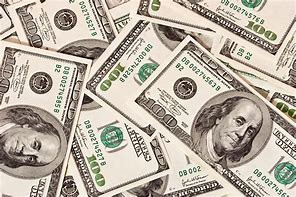 End of Lesson 9!